School Enhancement Target (SET)
Quarter 1  
Data Review
SY 23/24
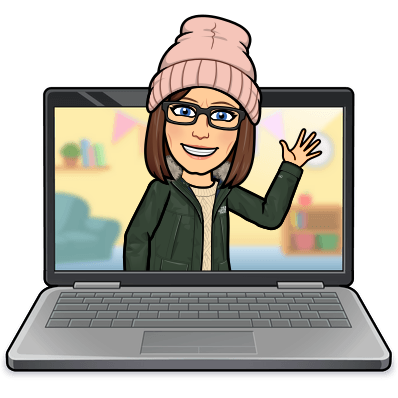 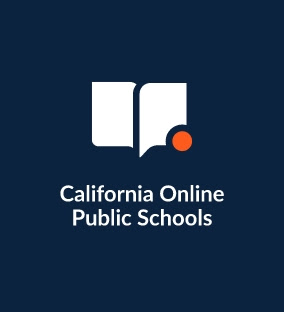 School Enhancement Target (SET) Goals 23/24
Grad Rate
Every 10 weeks, 68% of 12th grade students in their 4th year of high school will be on track for graduation.
Academic
Every 10 weeks, 50% of PLC SMART goals (math and schoolwide) will be met.
Engagement
Every 10 weeks, 90% of students will receive 5 successful contacts.
‹#›
[Speaker Notes: 2122? Or 2223?]
‹#›
Grad Rate
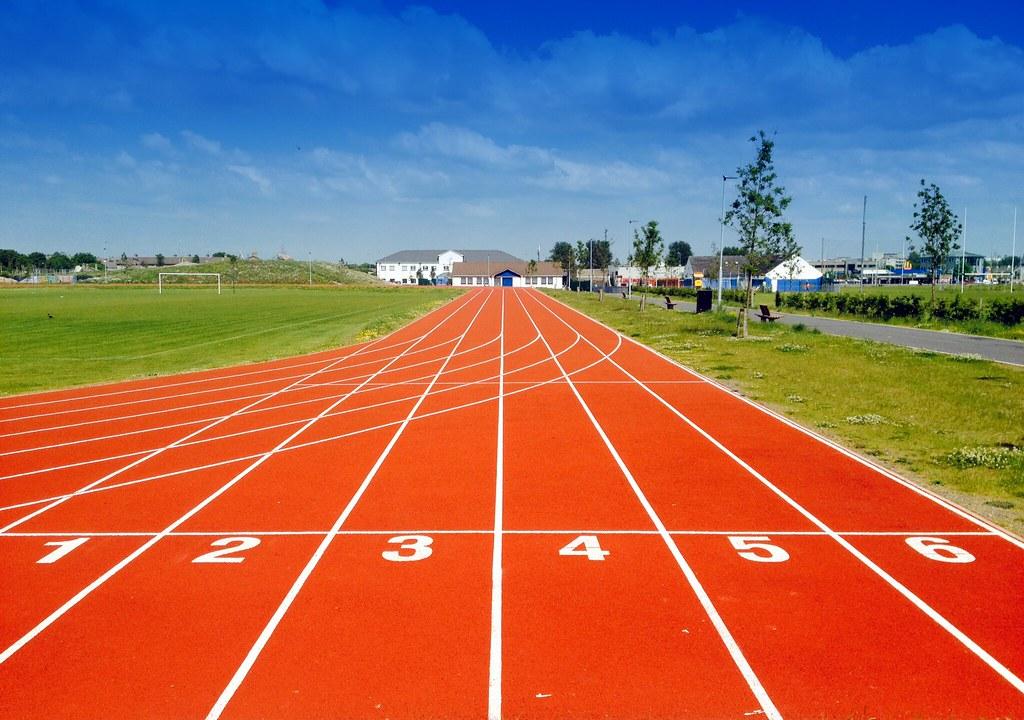 Every 10 weeks, 68% of 12th grade students in their 4th year of high school will be on track for graduation.
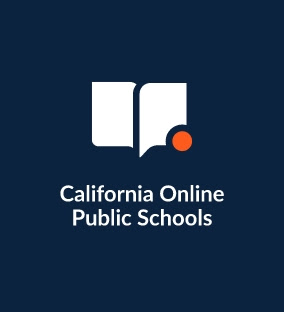 All CalCA Schools 22/23 Grad Rate*
‹#›
*Estimated to be released on the California Dashboard in December 2023
Project Success  Q1 Update 23/24
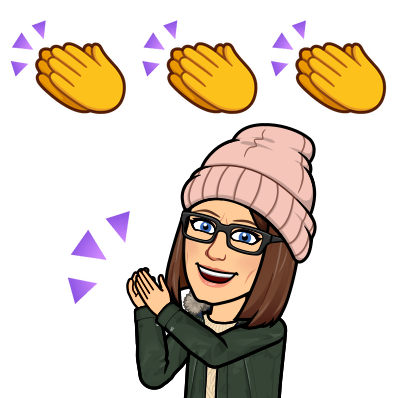 Highest Q1 pass rate…
Highest number of students enrolled in Q1…
Highest number of courses passed in Q1…
Lowest number of failed courses in Q1…
EVER!!!!!
‹#›
[Speaker Notes: Done]
The California Dashboard will have Grad Rate data updated for 2023 mid December.
Continuing our focus on our credit deficient students: late enrollees, homeless youth, etc
Project Success is going strong and focussing on meeting students needs
Identifying students on the bubble
encouraging June 2024 grad date and not waiting until summer.
Looking closely at our smaller schools, especially NB, to impact grad rate. 
Focus continues on how to keep students on cohort prior to their senior year through CHAMPS and Progress Monitoring Meetings (PMM). 
More discussions in PLCs and Department Meetings surrounding grad rate.
Grad Rate: What We Learned and Next Steps
‹#›
[Speaker Notes: Ask Michele]
‹#›
Academics
Every 10 weeks, 50% of PLC SMART goals (math and schoolwide) will be met.
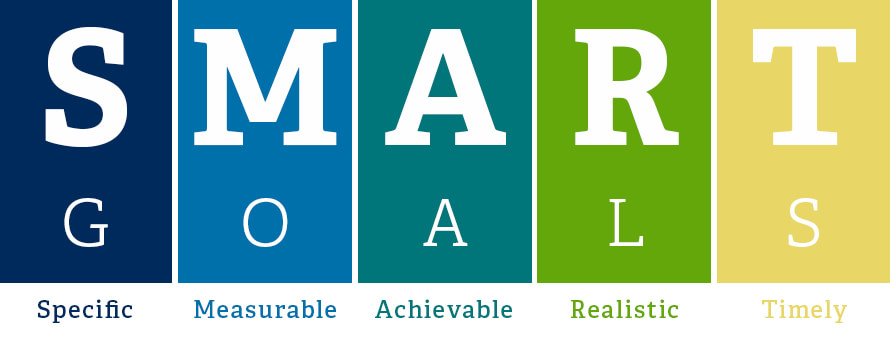 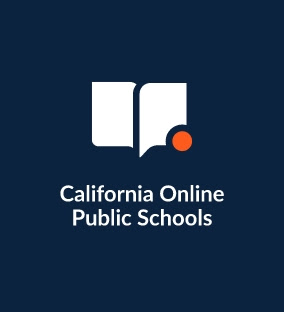 SMART Goal Data Q1 23/24
Schoolwide PLCs:
65.4% of SMART goals were met.

Math PLCs:
 54.5% of SMART goals were met.
‹#›
A continued focus on iReady and MAP data in PLC planning.
Continuing work to make i-Ready and MAP data actionable for teachers. 
Working toward more data driven SMART goals in all PLCs with a focus on timeframe.
Continuing PLC meetings twice a month and PLC Lead meetings monthly. 
Continued work will ensure that we are planned and prepared for the “verified data” requirement of renewal.
Academic: What We Learned and  Next Steps
‹#›
‹#›
Engagement
Every 10 weeks, 90% of students will receive 5 successful contacts.
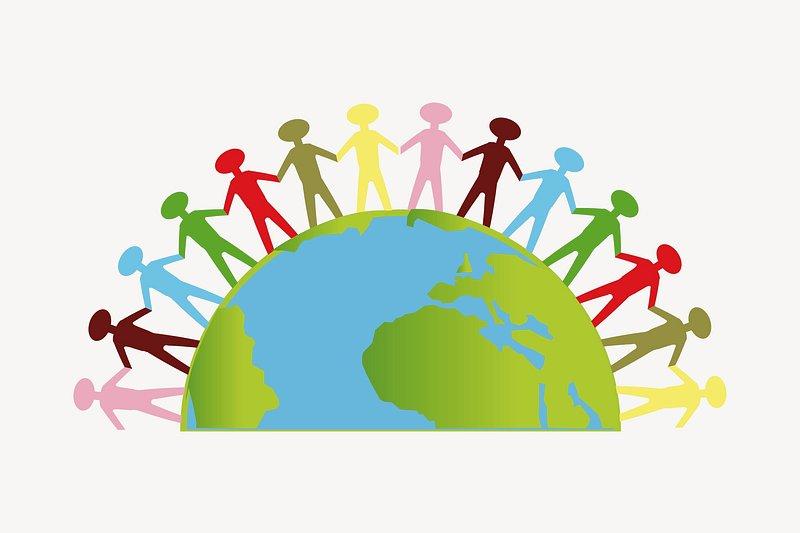 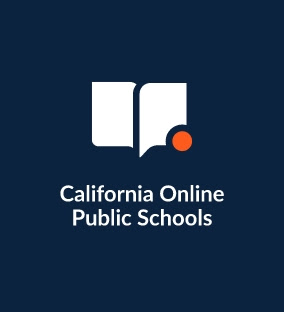 Contact Data Details Q1 23/24
Measure - The percentage of STs that received 5 or more contacts from September 5, 2023 through November 17, 2023
SharePoint Logged Contacts Report - 1c. Student by Month
Student Stage - Enrolled (on 9-5-23)
Contact Type - Face to Face, LL - Group, LL - Individual, Phone Call - Successful
‹#›
Engagement Data - % of STs receiving 5 or more contacts in a 10 week period
‹#›
Diagnostic 1 (Fall) - 23/24 SY Participation
i-Ready Reading 
94%

i-Ready Math
93%
MAP Reading 
98.06%

MAP Math
96.59%
‹#›
Engagement: What we learned and next steps
Celebrate efforts! 
Continue the focus on reaching our kids and families! 
Dig in deeper to the Dashboard data
Review iReady and MAP data and participation at all grade bands
CAASPP Participation - focussed communication and planning
‹#›
[Speaker Notes: Update CAASPP participation notes]
‹#›
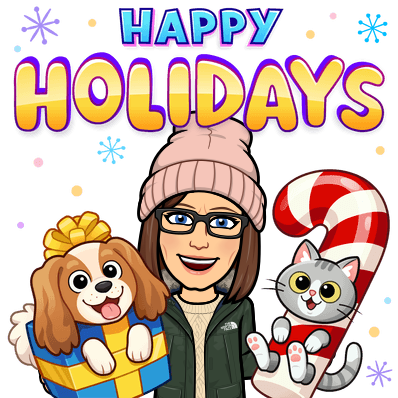 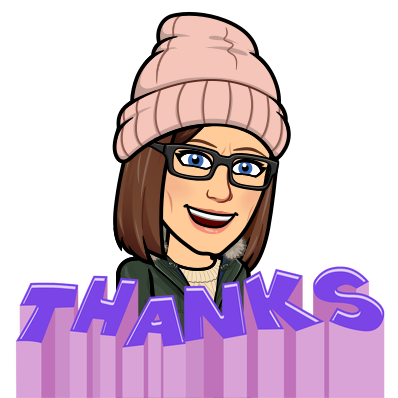 &